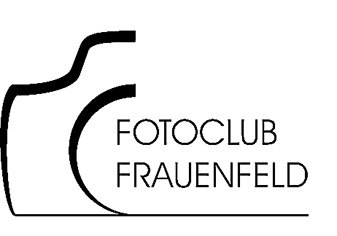 RAW-Bildbearbeitung
Markus Bauer  /  Peter Fenner
Daten-Formate
RAW
Unkomprimiert
Undefiniert / Kamerahersteller spezifisch
Kann nicht direkt verwendet werden, es braucht einen RAW-Konverter / Jedes Bild muss bearbeitet werden
Kann mit einem Negativ (analog) verglichen werden
Ist nicht veränderbar man kann immer darauf zurück greifen
Hat mehr Farbinformation
Grosse Datenmengen
Daten-Formate
JPG
Komprimiert
Definiert / unabhängig vom Kamerahersteller
Wird von allen Kameras gleich dargestellt bei gleichen Aufnahmebedingungen
Geringe Datenmenge
Weniger Farbinformation
Bilder können direkt von der Kamera gebraucht werden
Schnelle Serienbilder
Schelle Speicherung
Jede Speicherung komprimiert die Datei wieder
Daten-Formate
TIFF
Unkomprimiert
Beim umwandeln der Daten in ein Tiff ist verlustfrei
Es fallen sehr grosse Datenmengen an
Verlustfreie Komprimierung mit LZW im Photoshop möglich

DNG (Digital Negativ)
Ein Format von Adobe
Alle RAW‘s von allen Kameras werden im Adobe Lightroom in ein DNG umgewandelt
Daten-Formate
PSD
Adobe Photoshop-Datei
Wird meistens als Zwischenformat verwendet wenn die Bearbeitung noch nicht beendet ist.
Es fallen grosse Datenmengen an wenn man mit Ebenen arbeitet
Farbräume
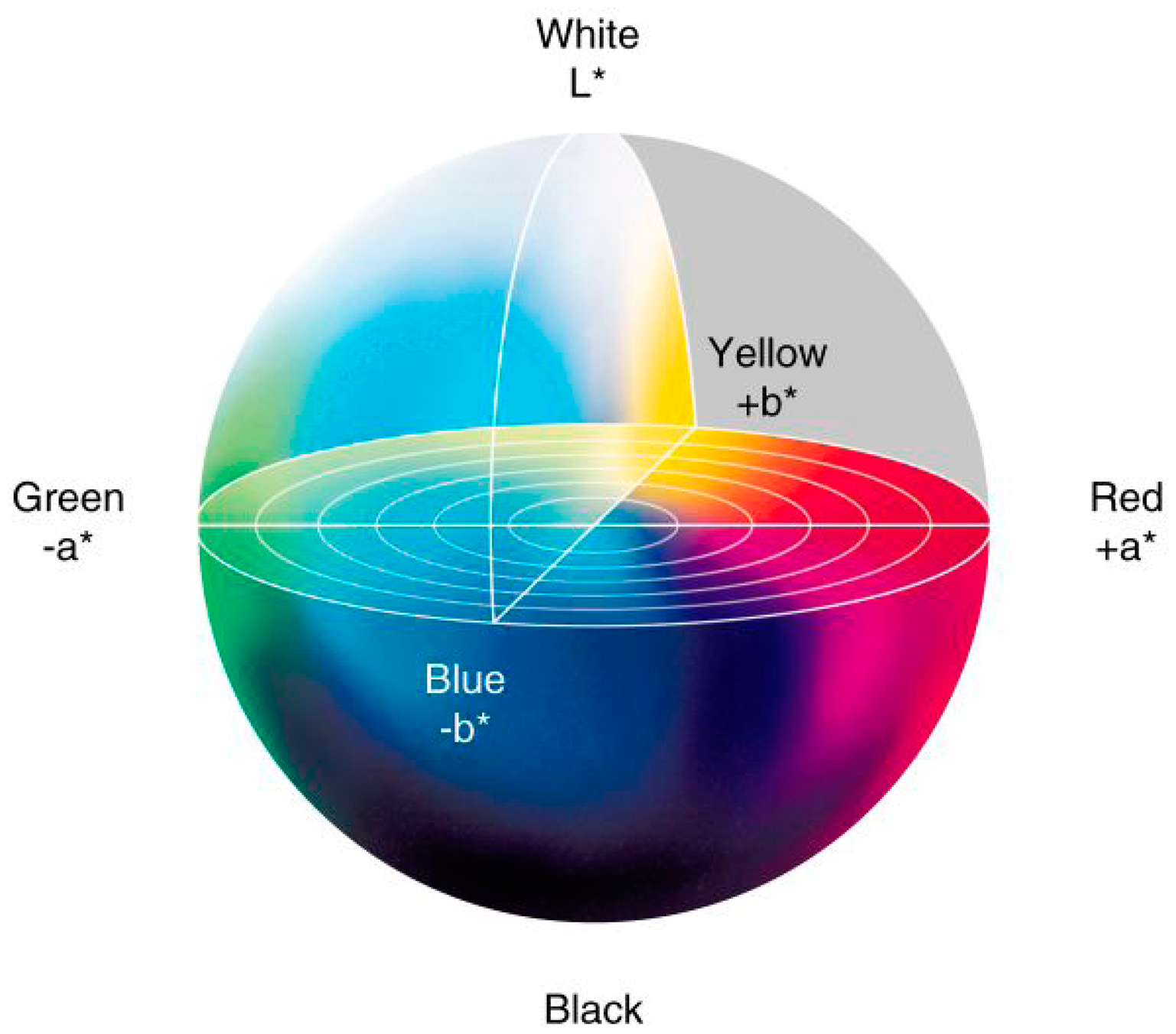 CIE-Lab-Farbraum
Farbräume
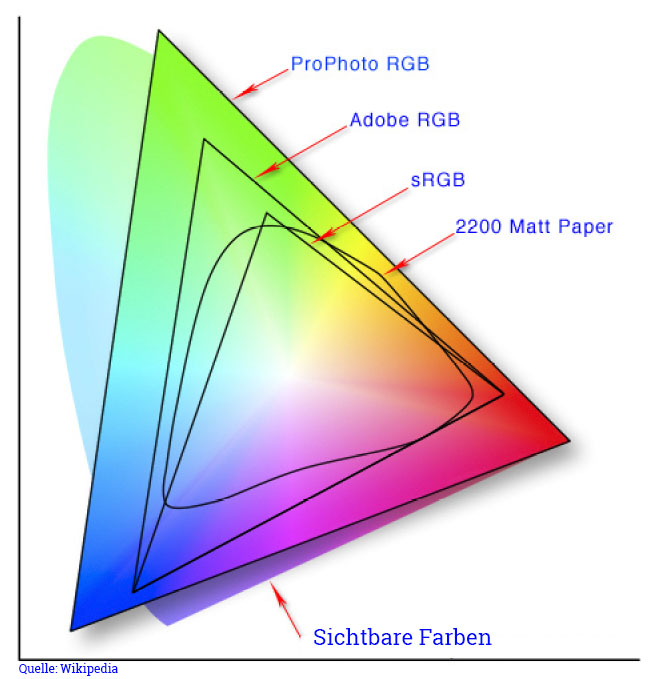 Farbräume
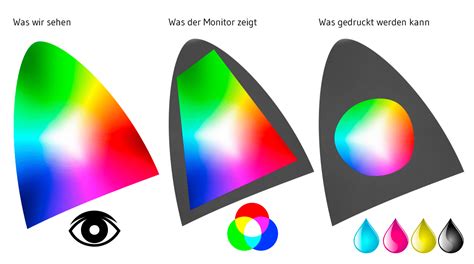 Farbtiefe
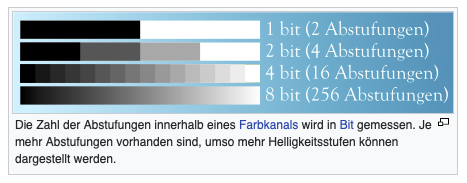 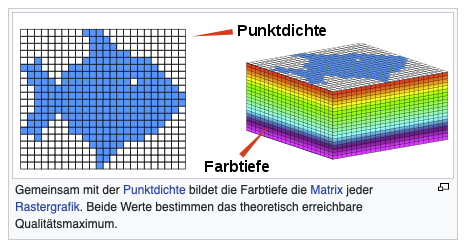 12 Bit hat   4096 Abstufungen je Farbkanal
16 Bit hat 65526 Abstufungen je Farbkanal
Dargestellte Farben:
  8 Bit	=	                  16`777`216 Farben		(16.8 Millionen)	z.B. JPEG
12 Bit		          68`700`000`000 Farben		(68.7 Milliarden)	z.B. RAW bei Olympus   
16 Bit	=	281`474`976`710`656 Farben		(281 Billionen)	z.B. TIFF
Bildarchivierung Peter
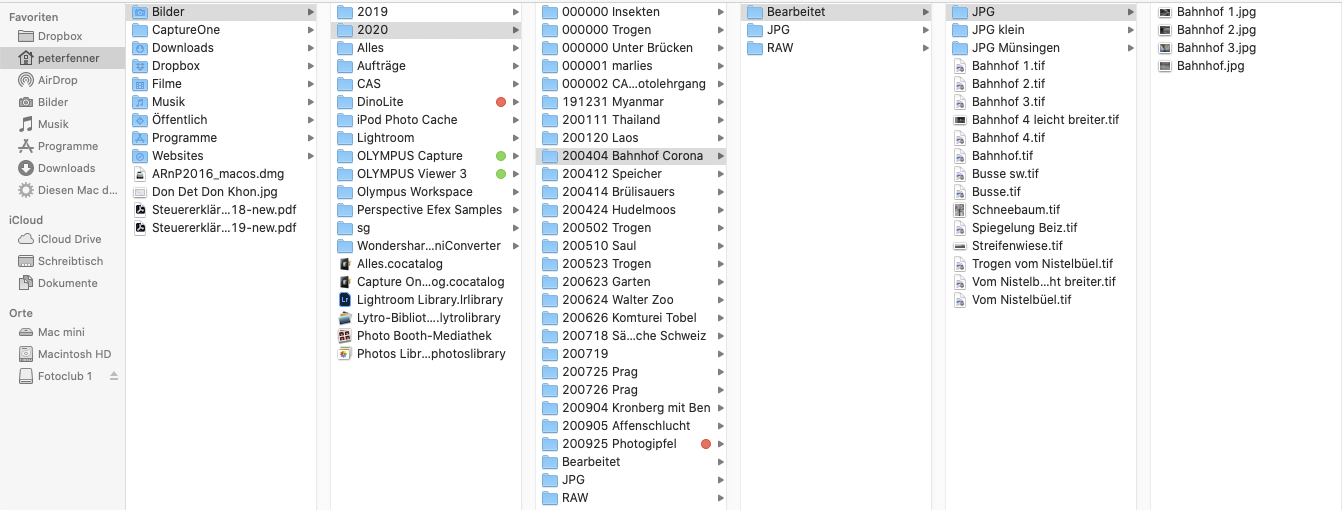 JPG-Format für das Web
TIFF-Format zum Drucken
Keine Bildarchivierung mit Adobe Lightroom da dies an ein Abo von Adobe gebunden ist.
Wird das Adobe-Abo gekündigt hat man keinen Zugriff mehr auf das Archiv das Lightroom erstellt hat.
Ich habe auch keine Fotos in der Cloud.
Workflow Peter
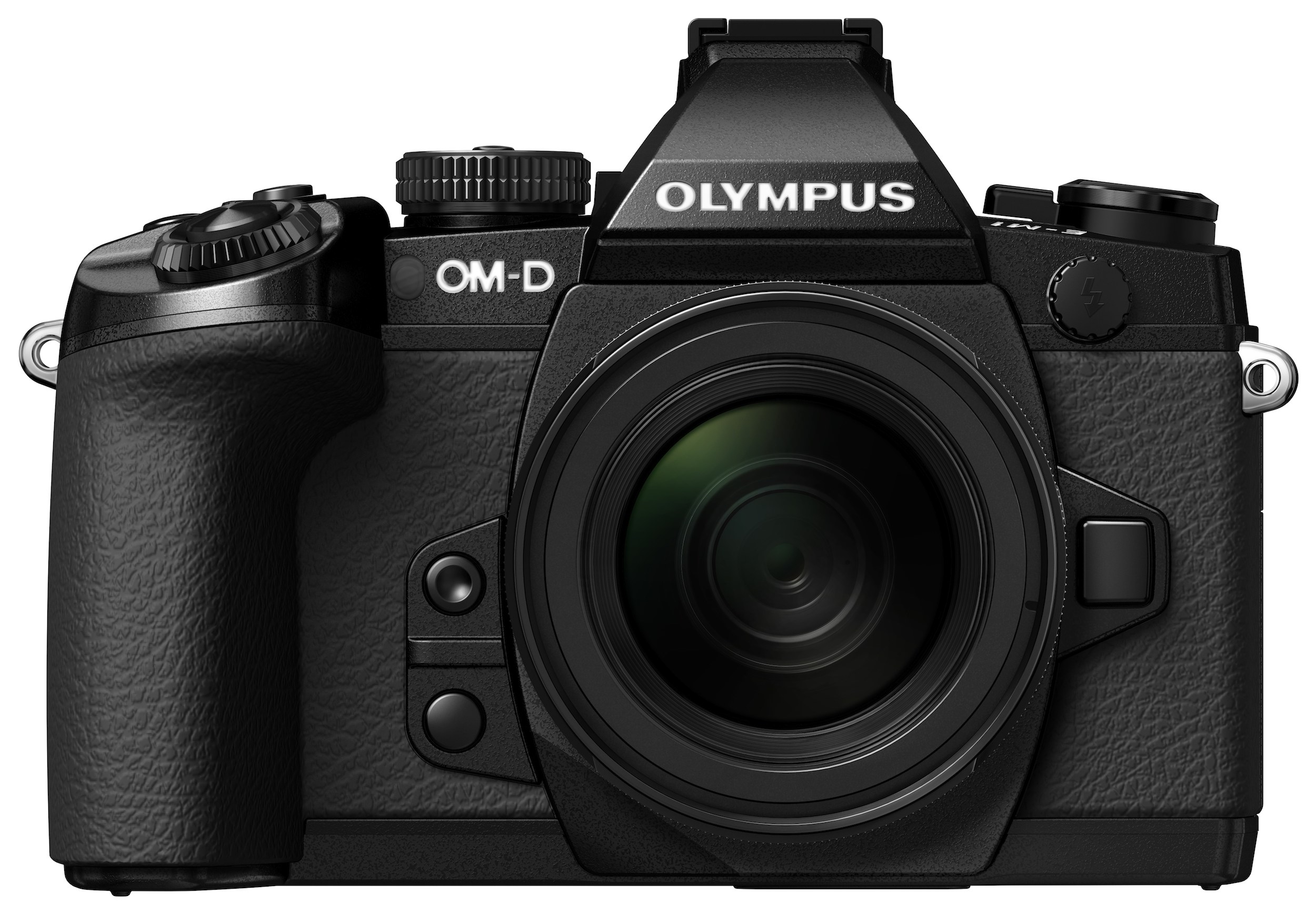 Kamera:					Live-MOS-Sensor		RAW	

RAW-Konverter:				Capture One			TIFF

Endbearbeitung:				Adobe Photoshop		TIFF

RIP / Drucksoftware:			ImagePrint			TIFF

Drucken 10-farbig:				Epson 4900			BMP
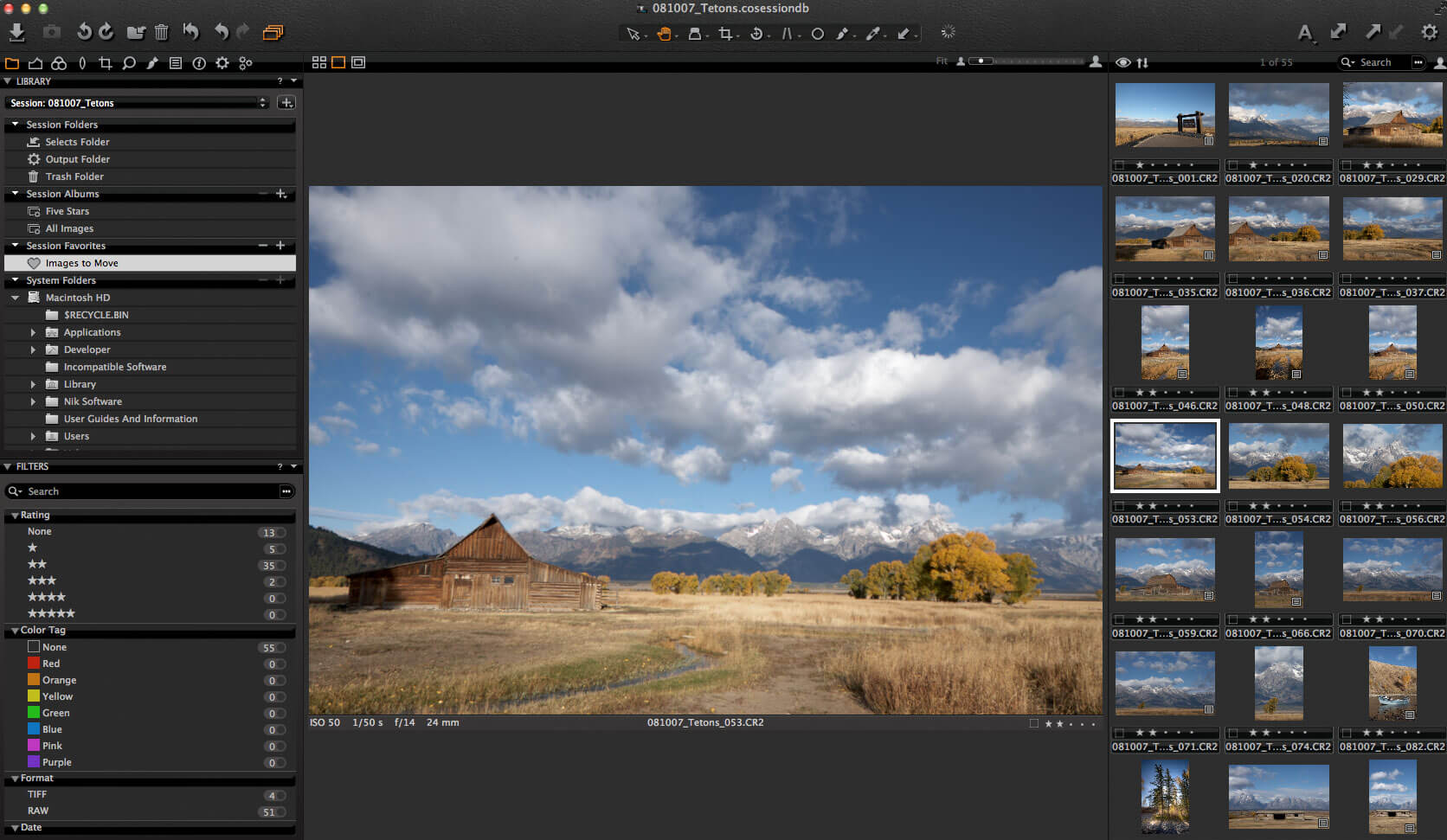 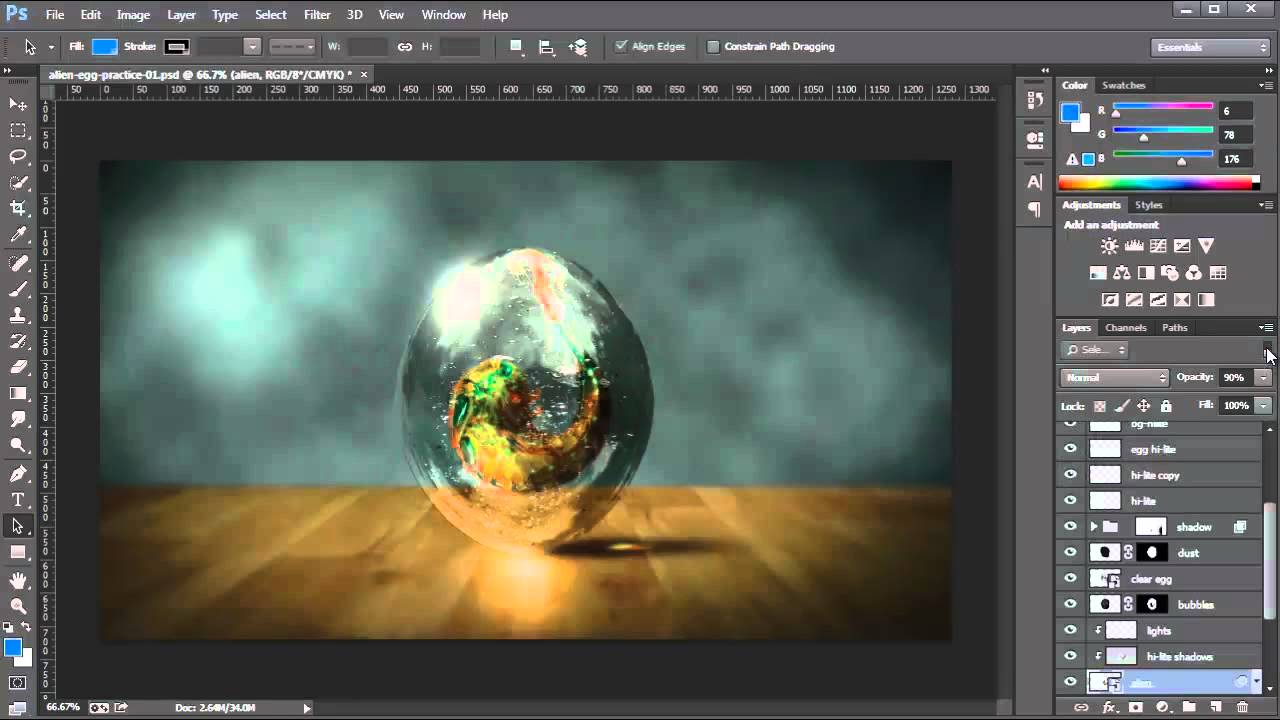 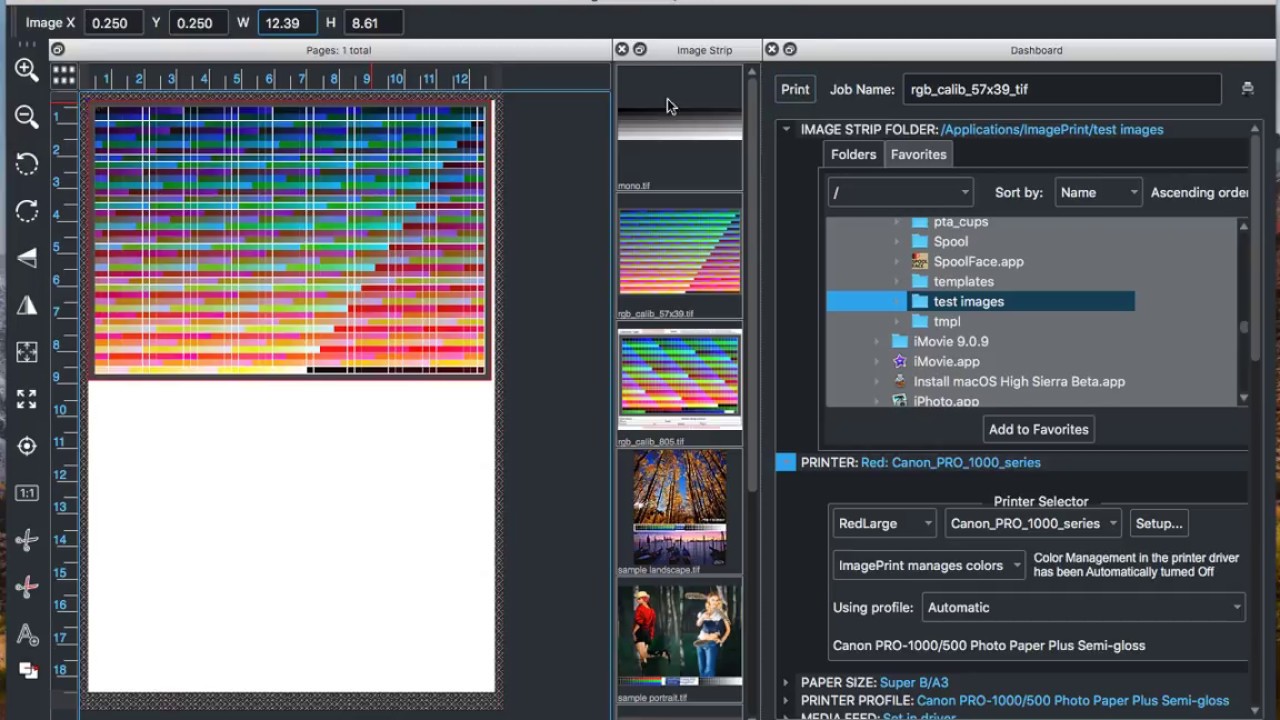 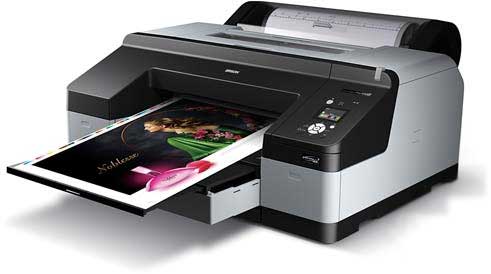 Workflow Markus
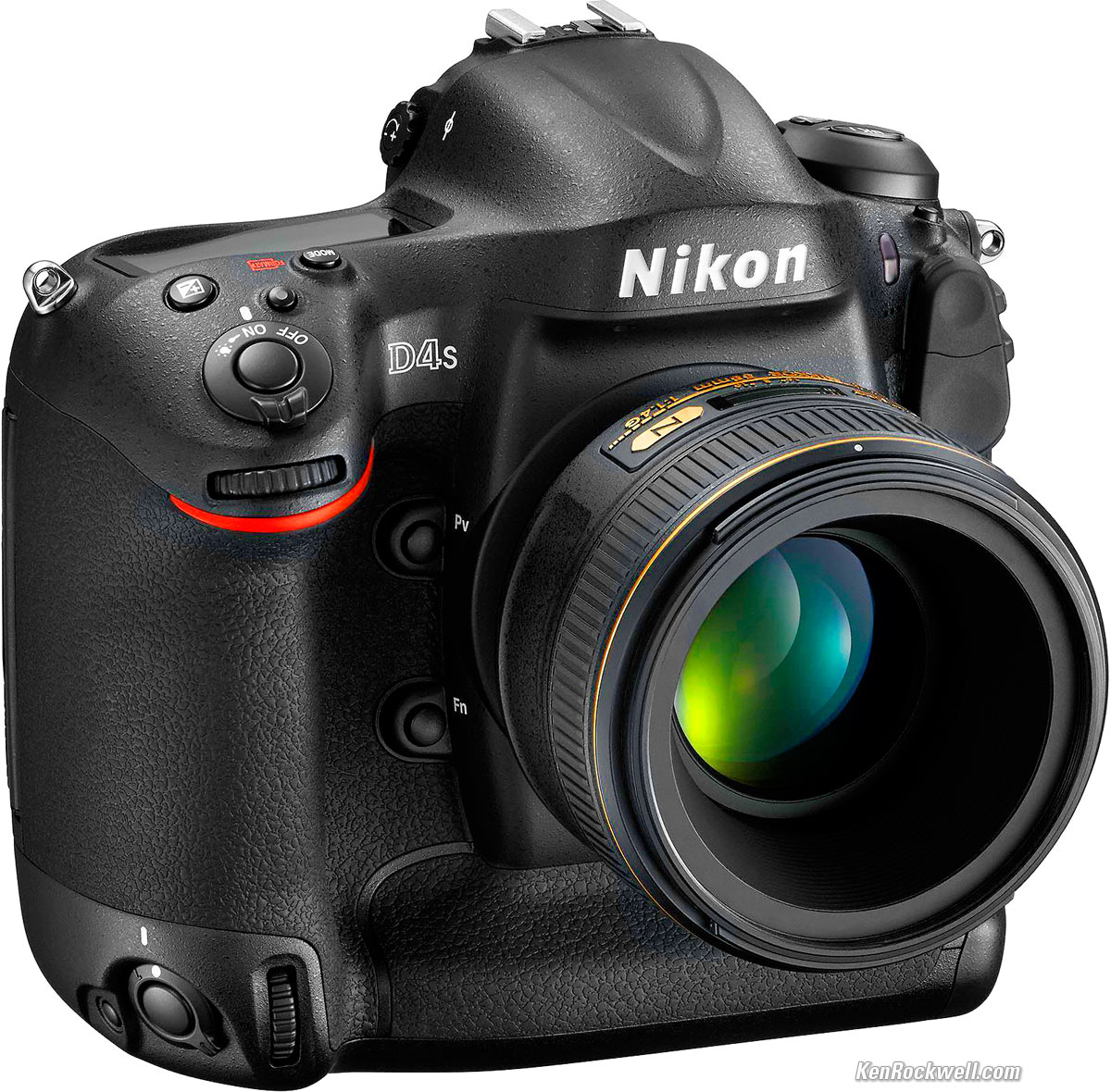 Kamera:					CMOS-Sensor		RAW	

RAW-Konverter:				Adobe Photoshop		JPG

Endbearbeitung:				Adobe Photoshop		JPG

Bildausgabe:					Bildschirm, Beamer	JPG
						Druckerei
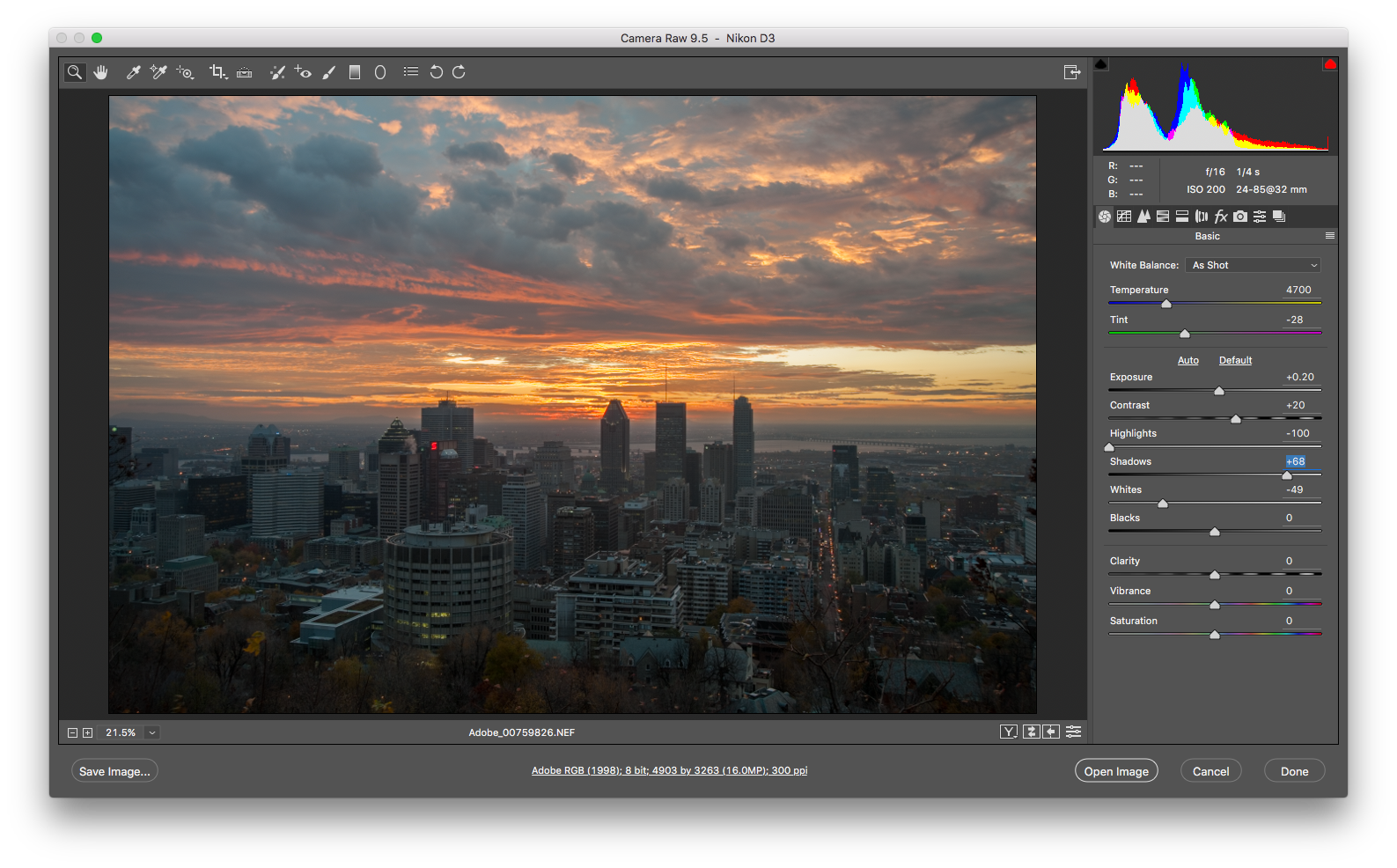 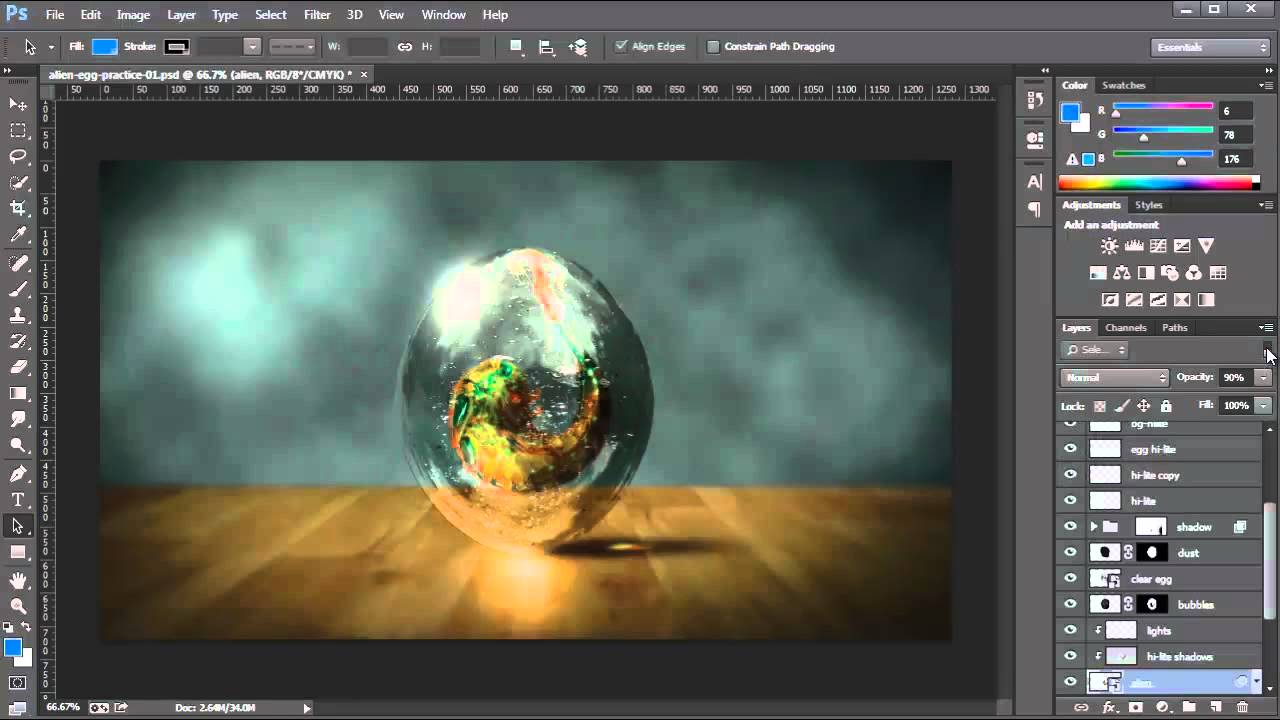 Workflow eines Profifotografen
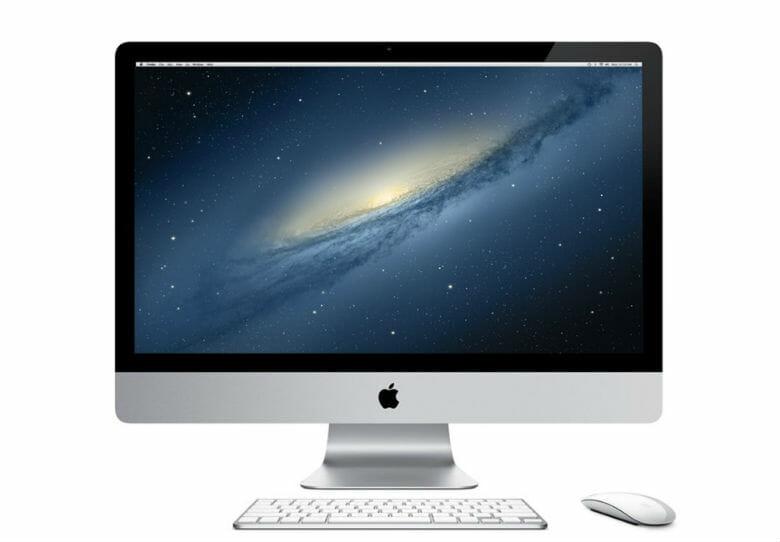 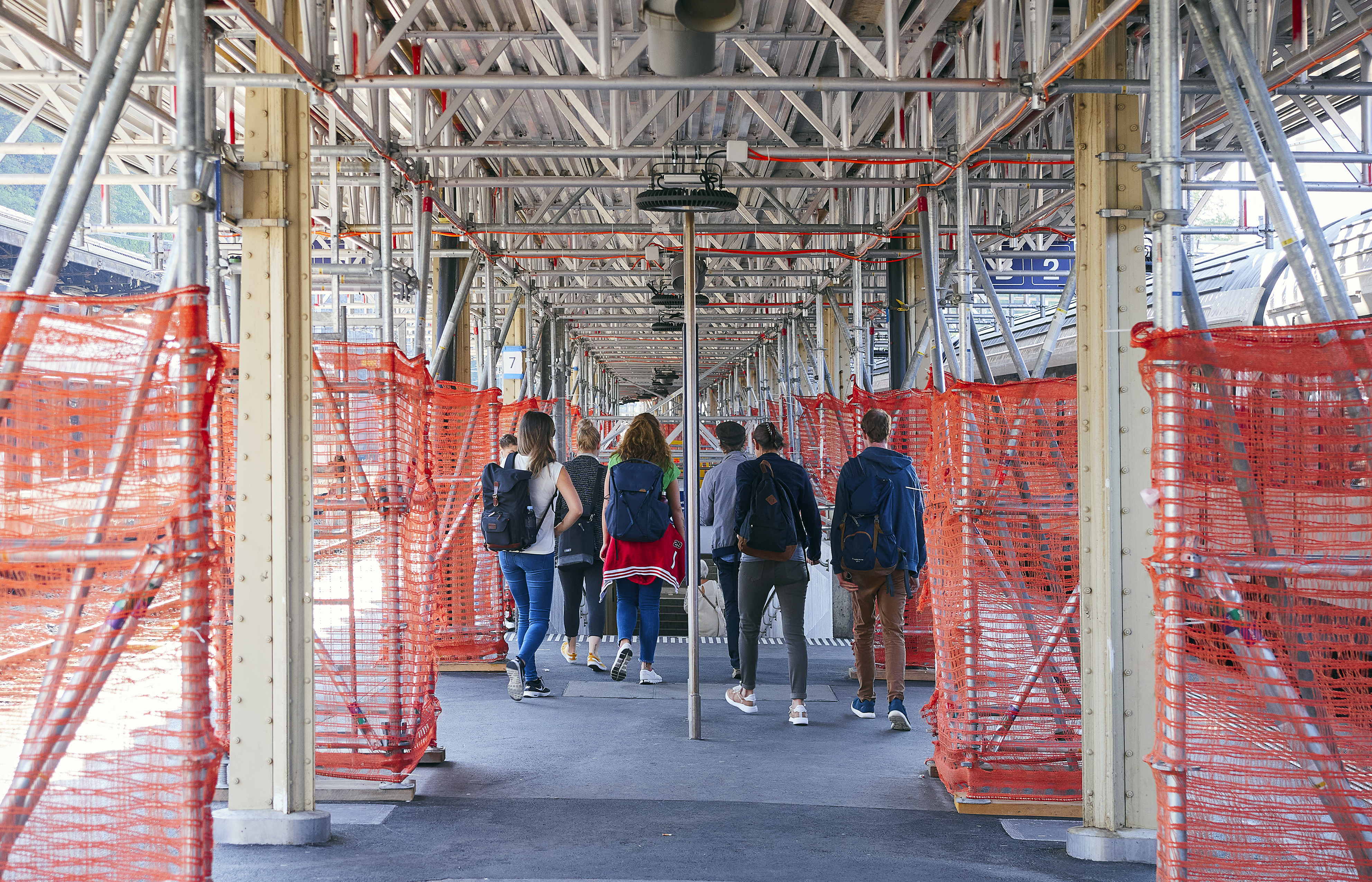 Bildbeurteilung
Vorsortierung
RAW
JPEG
RAW-Entwicklung

RAW / DNG
JPG
Bildbearbeitung
PSD
Archiv
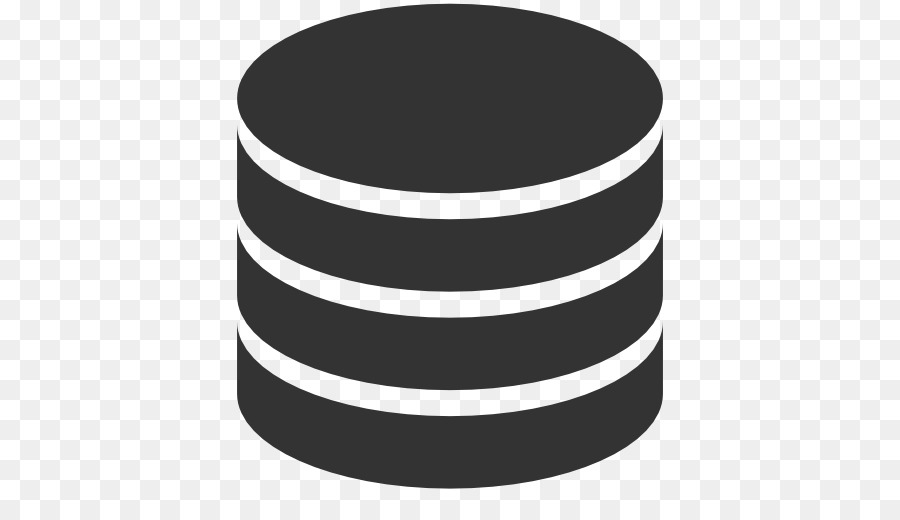 Archivierung
TIFF
Kameraeinstellungen für RAW-Fotografie
RAW-Speicherung vorwählen
Höchste Bildqualität
Farbraum AdobeRGB
Helligkeit von Kamerabildschirm muss stimmen
Spitzlichterwarnung einschalten ist empfohlen
Eher etwas unterbelichten
Bildschirmeinstellungen am Computer
Optimal wäre ein kalibrierter Bildschirm
Grundwerte für die Fotografie





Hat man keine Möglichkeit zum kalibrieren, den Bildschirm anhand von ausgedruckten Bildern einstellen.
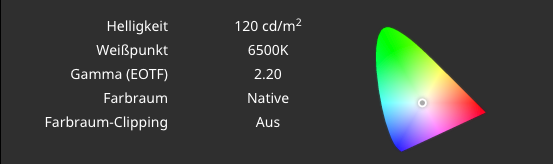 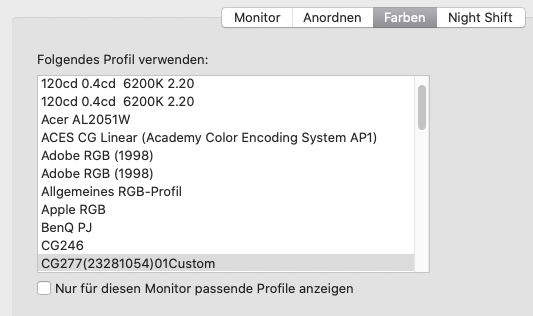 Software für Bildbearbeitung